CLASS : VSUB:MATHEMATICSCHAPTER: ROUNDING OFF NUMBERS
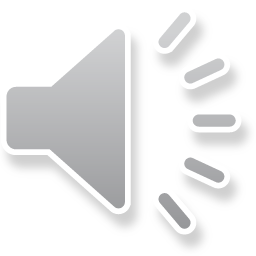 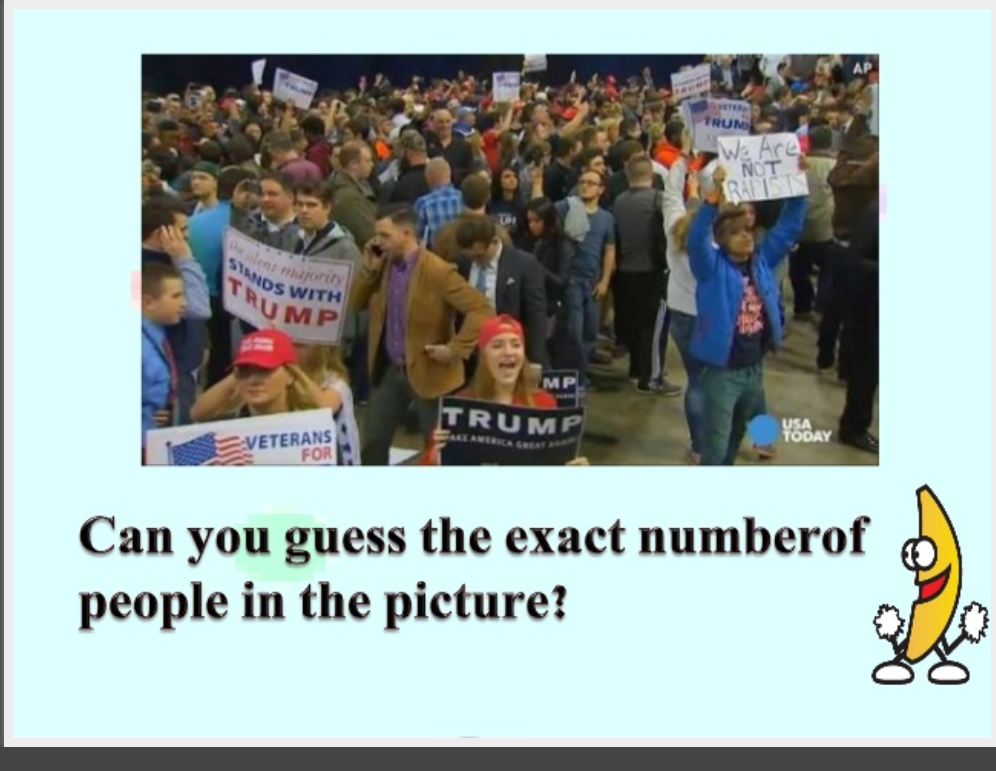 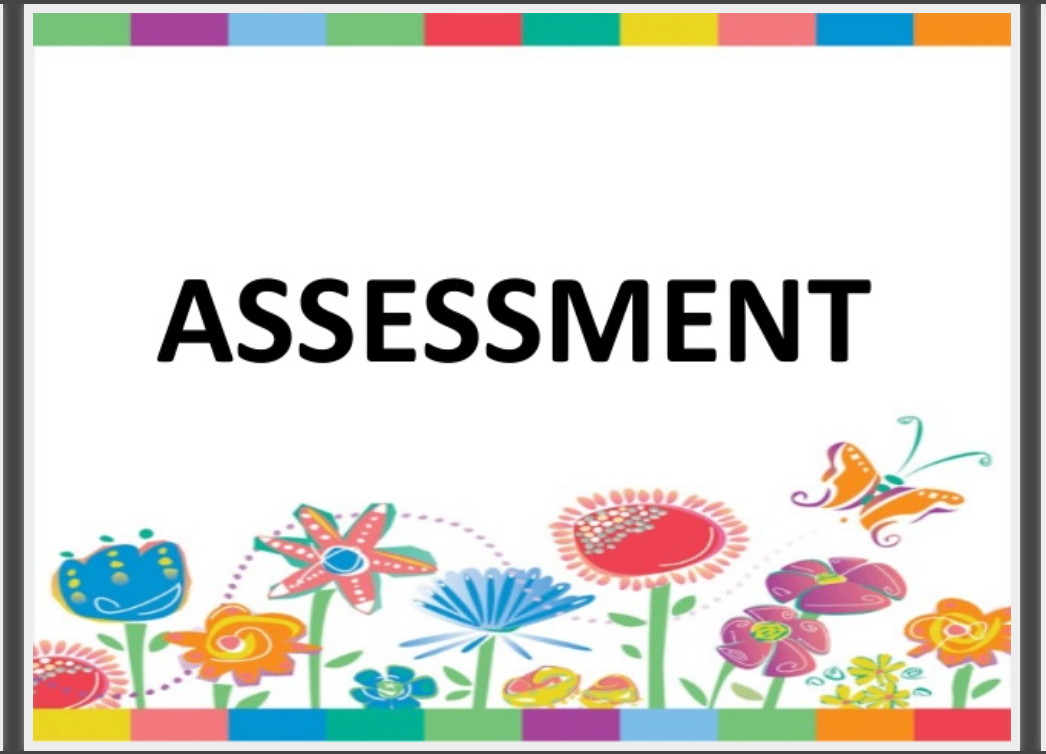 REAL LIFE EXAMPLES OF ESTIMATION/ROUNDING OFF
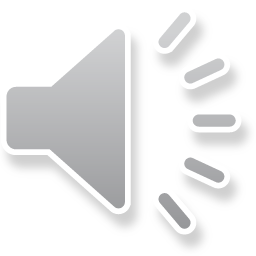 Defination 1 : Rounding off means a number is made simpler by keeping its value intact but closer to the next number. It is done for whole numbers, and for decimals at various places of hundreds, tens, tenths, etc. Rounding off numbers is done to preserve the significant figures.

Defination 2 : Rounding means making a number simpler but keeping its value close to what it was.The result is less accurate, but easier to use.
What is Rounding Off ?
Rounding off to the nearest 10
Rounding: To replace a number with a number that tells about how many to the nearest ten, hundred, thousand, and so on.
Example: 

27 is closer to 30, so we would round it to 30!
Place value: The value given to the place a digit has in a number.
20  21  22  23  24 25  26  27  28   29  30
[Speaker Notes: Review place value.
Practice using the halfway point.]
Rounding off to the nearest tens(pictorial view)
Rule
A large number may be rounded off to the nearest 10.1. While rounding off to the nearest ten if the digit in the units place is between 0 – 4 i.e., < 5 then the unit digit is replaced by 0.2. If the digit in the units place is 5 to 9 i.e., > or 5 but < 10, then the units place is replaced by ‘0’ and the tens place increased by 1.
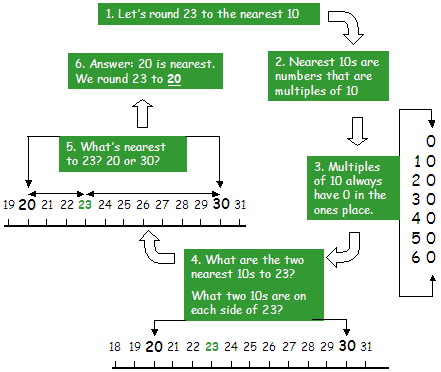 Rounding off to the nearest hundred
1. While rounding off to the nearest hundred, if the digit in the tens place is between 0 – 4 i.e. < 5, then the tens place is replaced by ‘0’.2. If the digit in the units place is equal to or >5, then the tens place is replaced by ‘0’ and the hundreds place is increased by 1.
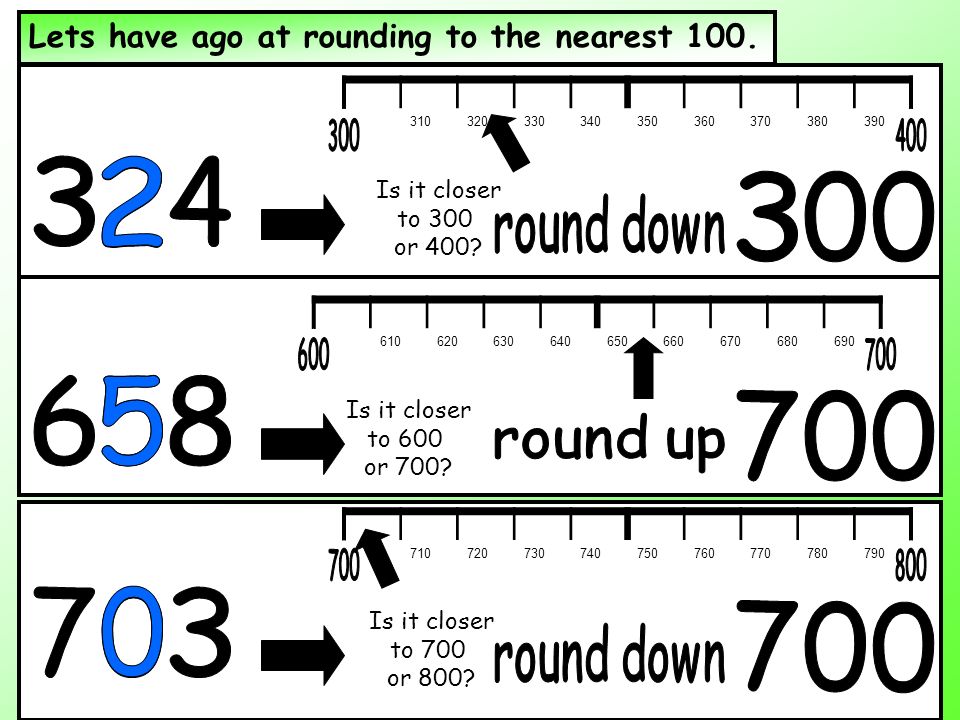 We just rounded 2,372 to the nearest hundred. 
 The nearest hundred is 2,400.
x
2,300
2,350
2,400
2,372
2,372 is closer to 2,400 rather than 2,300.
[Speaker Notes: Rounding Rap makes it easy to find the closest hundred.  We can use Rounding Rap to help us round whole numbers. 
We will practice rapping together as a class.  I usually tie a bandana around my head and pretend that I am rapping into a microphone. I also walk around the room making rapping sounds.  The students really get a kick out of this and we have a lot of fun while learning how to round!]
VIDEO
Steps to open the video
Click on the right button of the mouse on title video
Click on the option open hyperlink
You will be able to see the video
Rounding off to the nearest Thousand
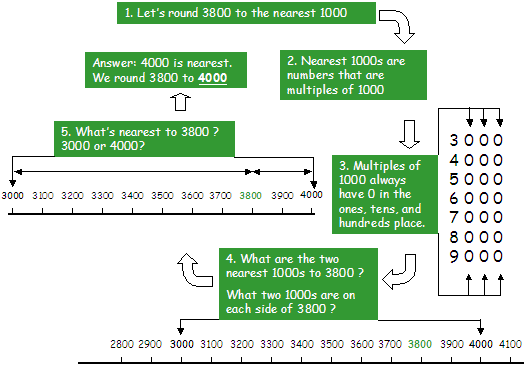 1. While rounding off to the nearest thousand, if the digit in the hundreds place is between 0 – 4 i.e., < 5, then the hundreds place is replaced by ‘0’.2. If the digit in the hundreds place is = to or > 5, then the hundreds place is replaced by ‘0’ and the thousands place is increased by 1.
Rounding6,721to the nearest THOUSAND
6,721
[Speaker Notes: Go through the steps of the Rounding Rap and show my work as I go through the steps. 
Students can follow along on their individual white boards as I go through the steps. I will also call students up to the board to help me.]
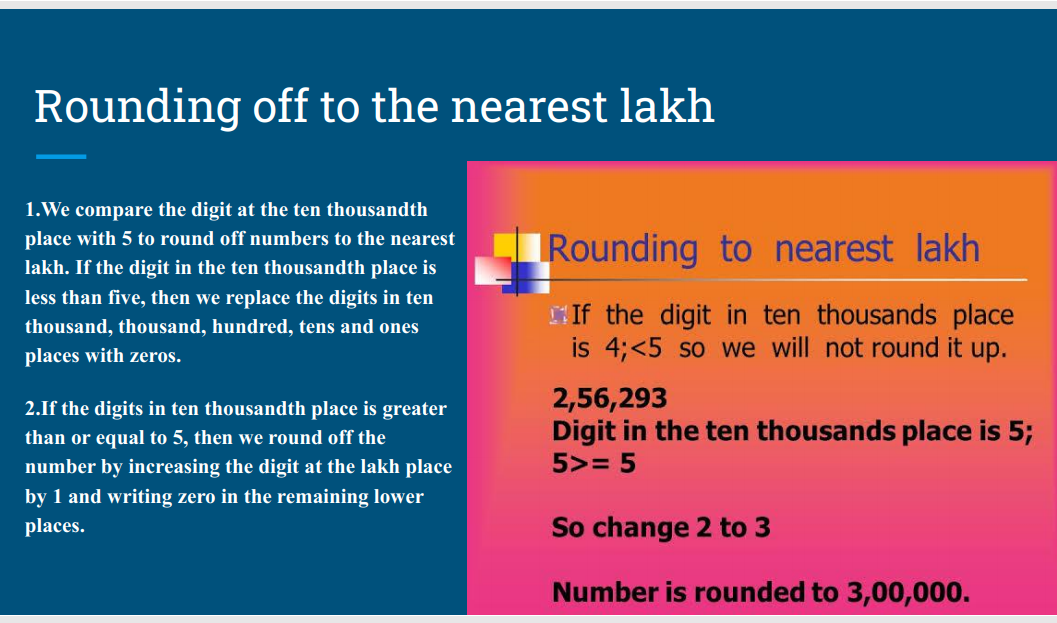 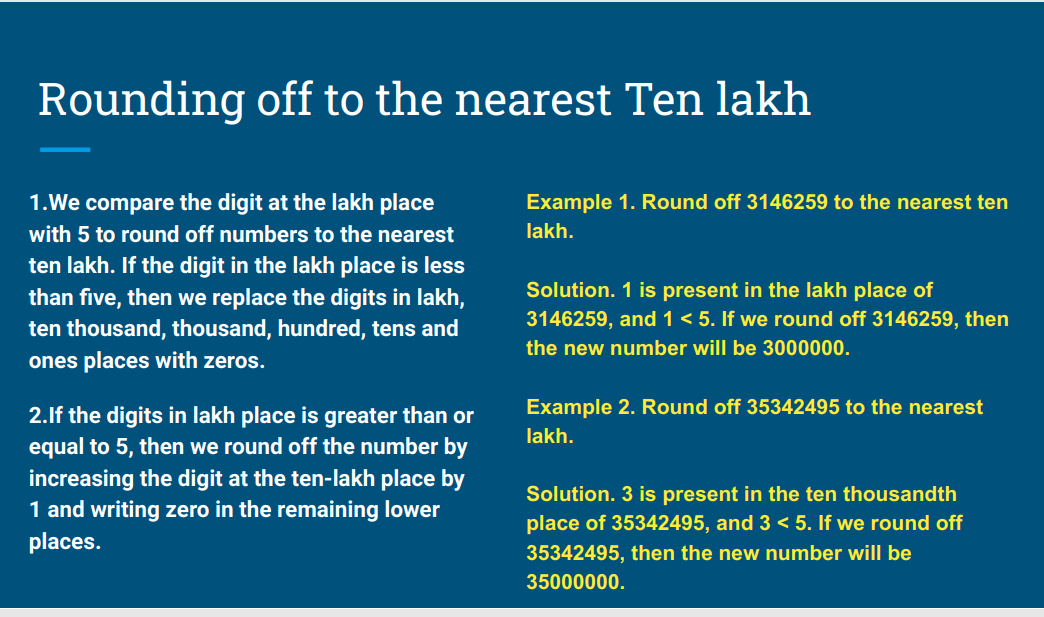 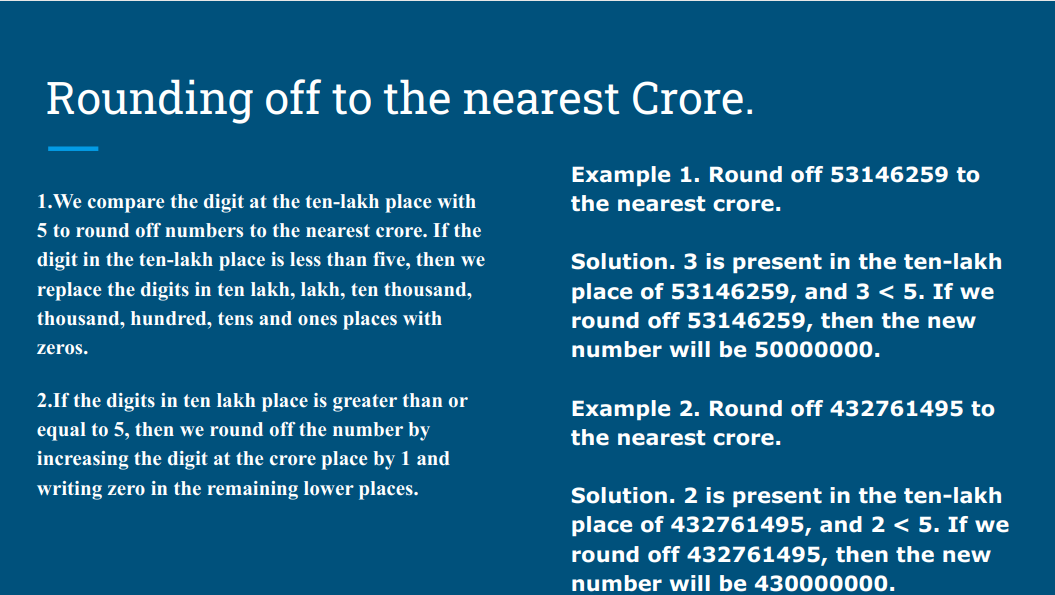 ROUNDING OFF DECIMAL NUMBERS
Learning Objective
We will round decimals.
What are we going to do?
CFU
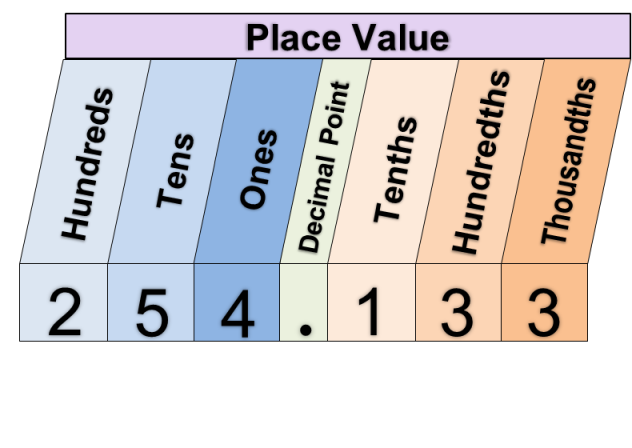 Place value: The place is the position of a digit in a number.
		 The value is the worth of the digit due to its position.
1. What is the value of the digit 7?
9 3 6. 7 1
0.7
The value of 7 in 936.71 is _______.
Students, you already know how to identify the place value of numbers. Now, we are going to use place value to round decimals.
Make Connection
2. What is the value of the digit 6?
9 7. 5 2 6
0.006
The value of 6 in 97.526 is _______.
Skill Development/Guided Practice (continued)
To round a decimal number is to change it to a near value.
 Rounding down changes the number to a lesser value.
 Rounding up changes the number to a greater value.
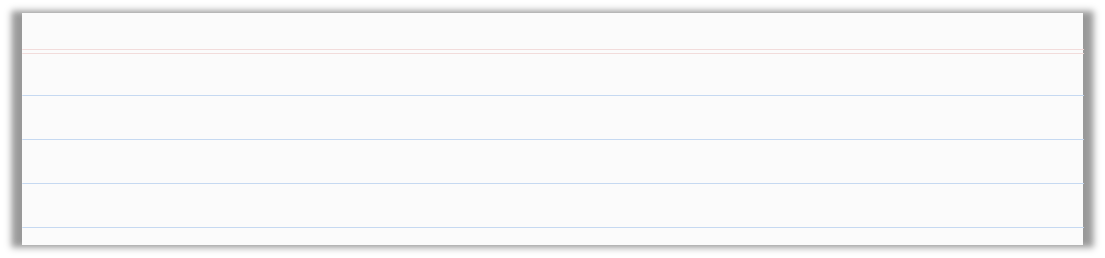 Round decimals.
Read the problem and identify the place value to round to.  (circle)
Label the number line with the appropriate numbers.
Place the given number on the number line.
Round the number up or down.  
Interpret your answer. (write)
1
2
3
4
5
98.604
87.506
87.5
98.5
87
99
98
88
98.604
87.506
88
99
it is nearer in value to 99 than 98.
it is nearer  in value to 88 than 87.
To round a decimal number is to change it to a near value.
 Rounding down changes the number to a lesser value.
 Rounding up changes the number to a greater value.
Rounding Decimals
Round 82.53 to the nearest tenth.
82.53
82.53
82.55
82.5
82
83
82.5
82.6
82.53 rounded to the nearest tenth is 82.5 because it is nearer in value to 82.5 than 82.6.
Round 82.53 to the nearest one.
82.53 rounded to the nearest one is 83 because it is nearer in value to 83 than 82.
Skill Development/Guided Practice (continued)
To round a decimal number is to change it to a near value.
 Rounding down changes the number to a lesser value.
 Rounding up changes the number to a greater value.
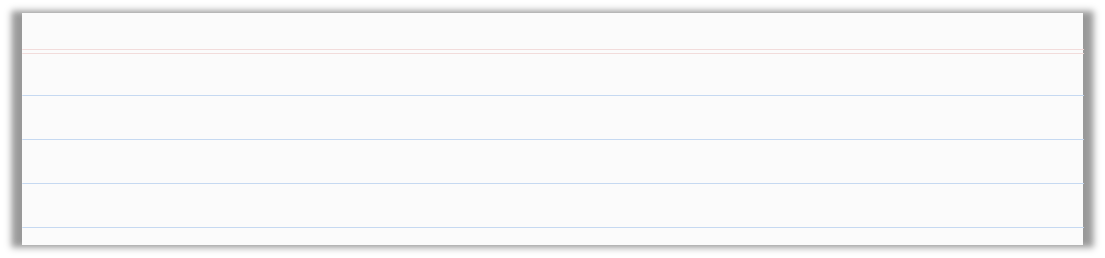 Round decimals.
Read the problem and identify1 the place value to round to.  (circle)
Label the number line with the appropriate2 numbers.
Place the given number on the number line.
Round the number up or down.  
Interpret3 your answer. (write)
1
2
3
4
5
48.640
67.530
67.6
67.5
48.6
67.55
48.7
48.65
48.640
67.530
48.6
67.5
it is nearer in value to 67.5 than 67.6.
it is nearer in value to 48.6 than 48.7.
Skill Development/Guided Practice Part 1
To round a decimal number is to change it to a near value.
 Rounding down changes the number to a lesser value.
 Rounding up changes the number to a greater value.
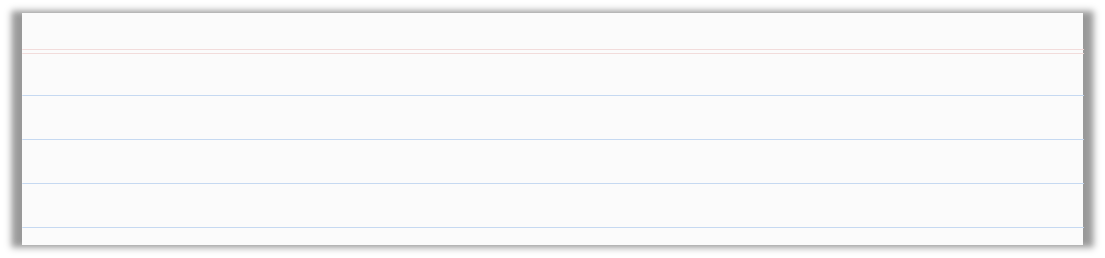 Round decimals.
Read the problem and identify1 the place value to round to.  (circle)
Label the number line with the appropriate2 numbers.
Place the given number on the number line.
Round the number up or down.  
Interpret3 your answer. (write)
1
2
3
4
5
36.428
45.327
36.42
36.43
45.325
36.425
45.32
45.33
45.327
36.428
36.43
45.33
it is nearer in value to 45.33 than 45.32.
it is nearer in value to 36.43 than 36.42.
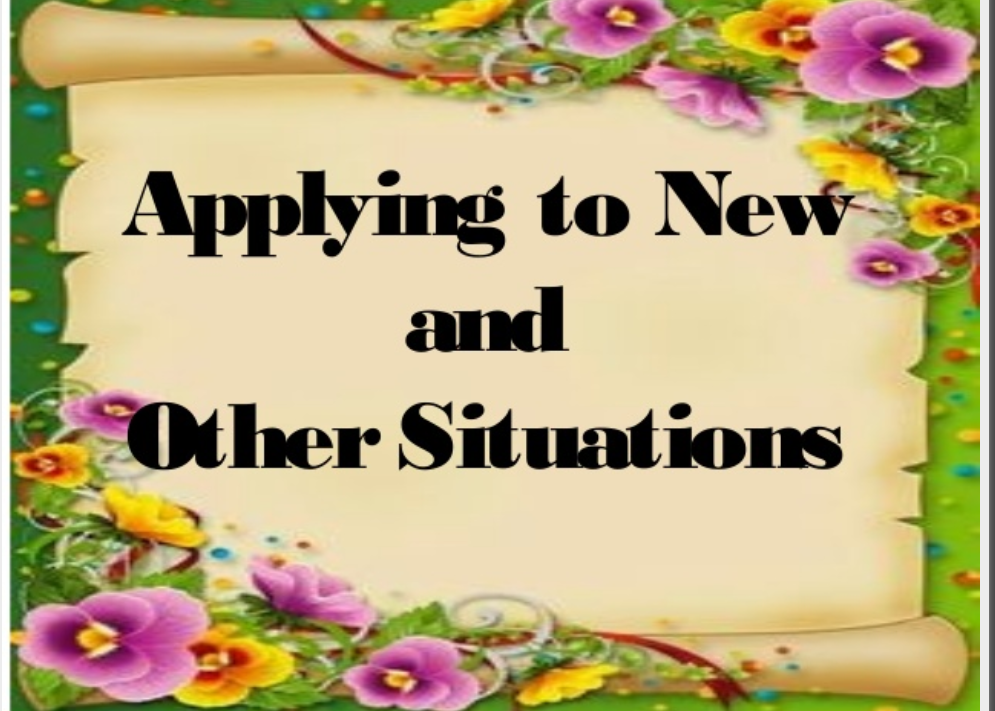 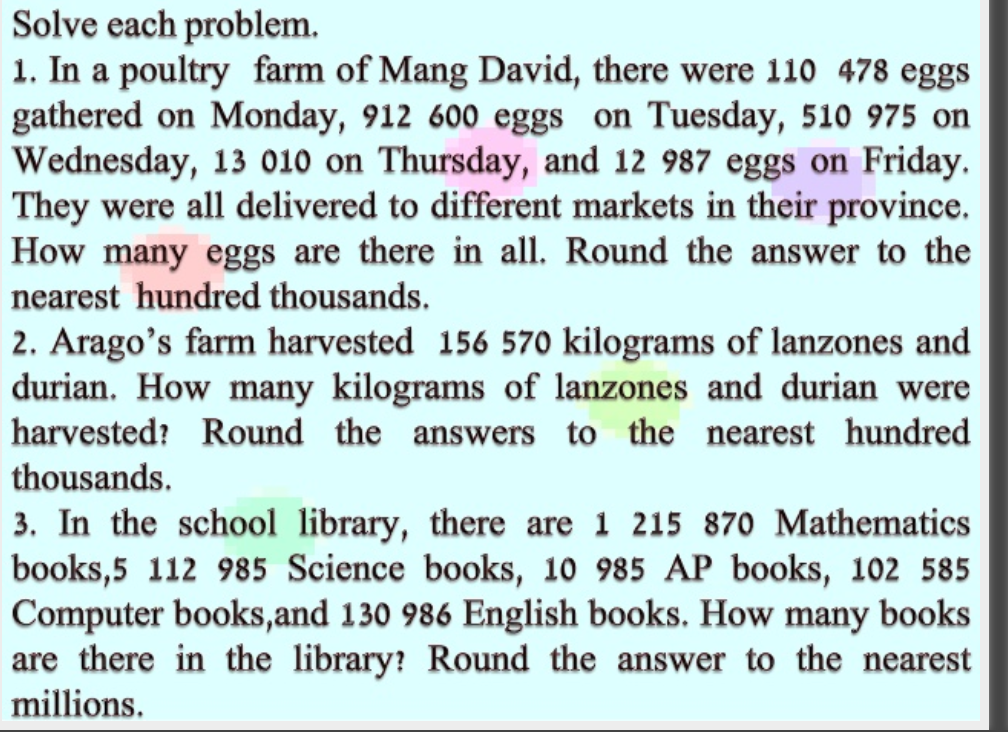 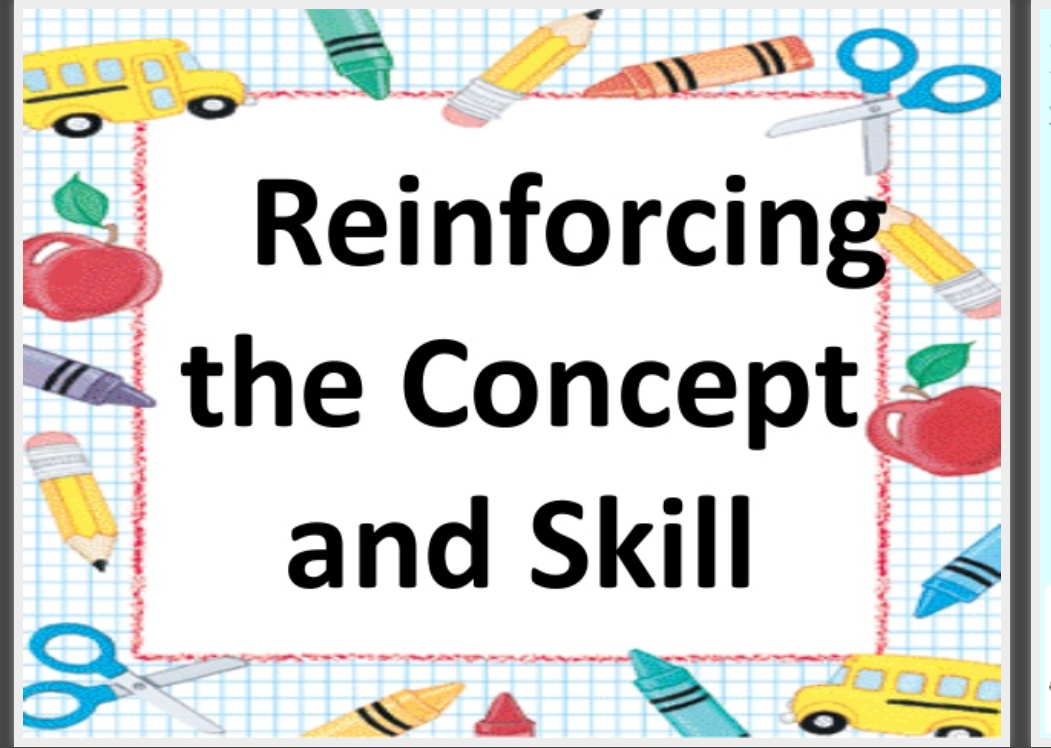 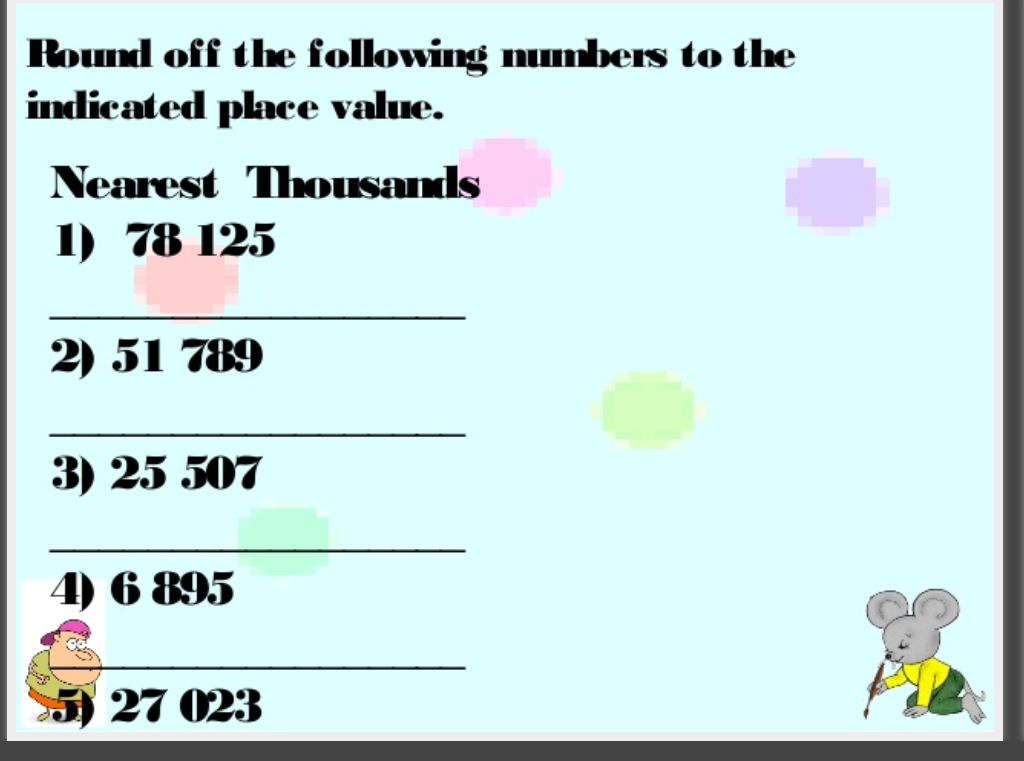 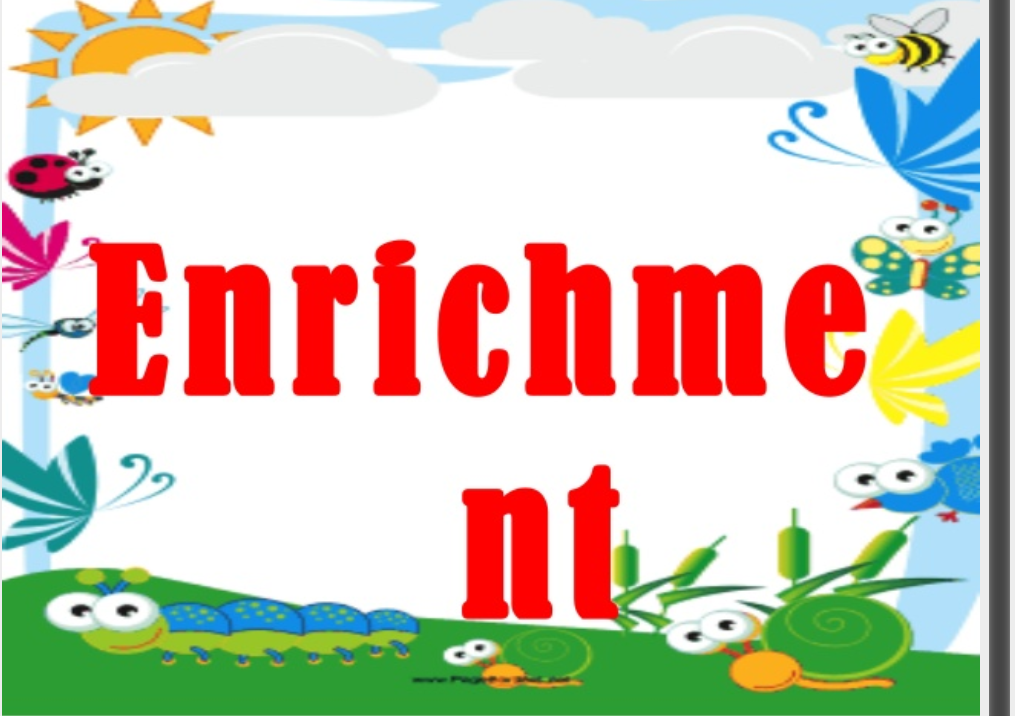 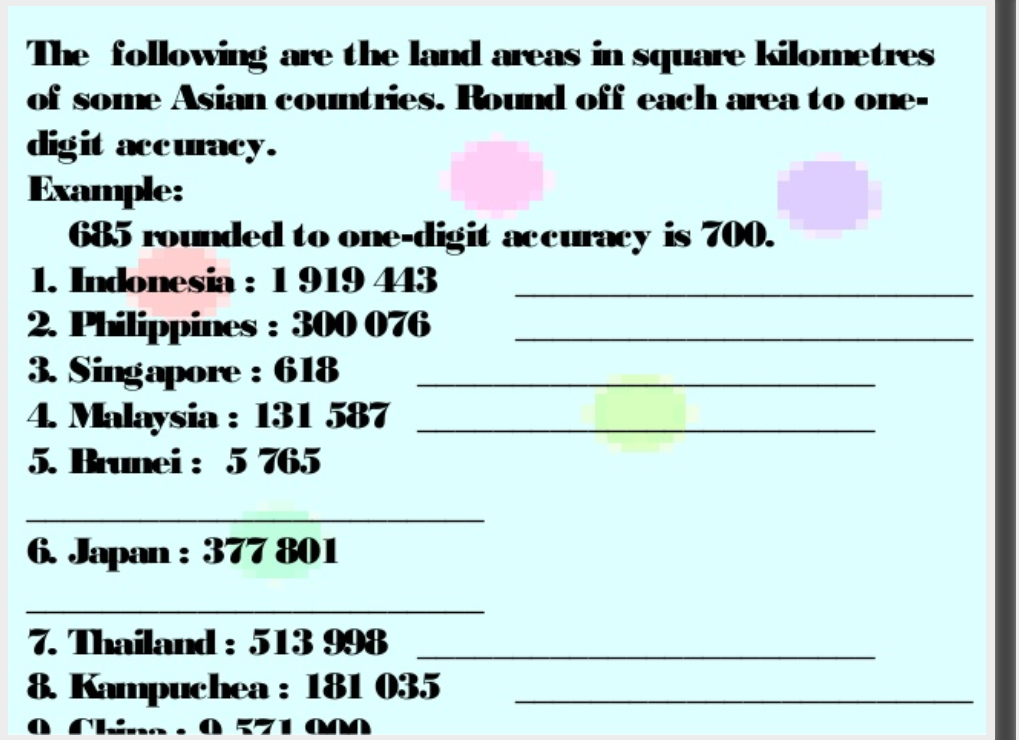 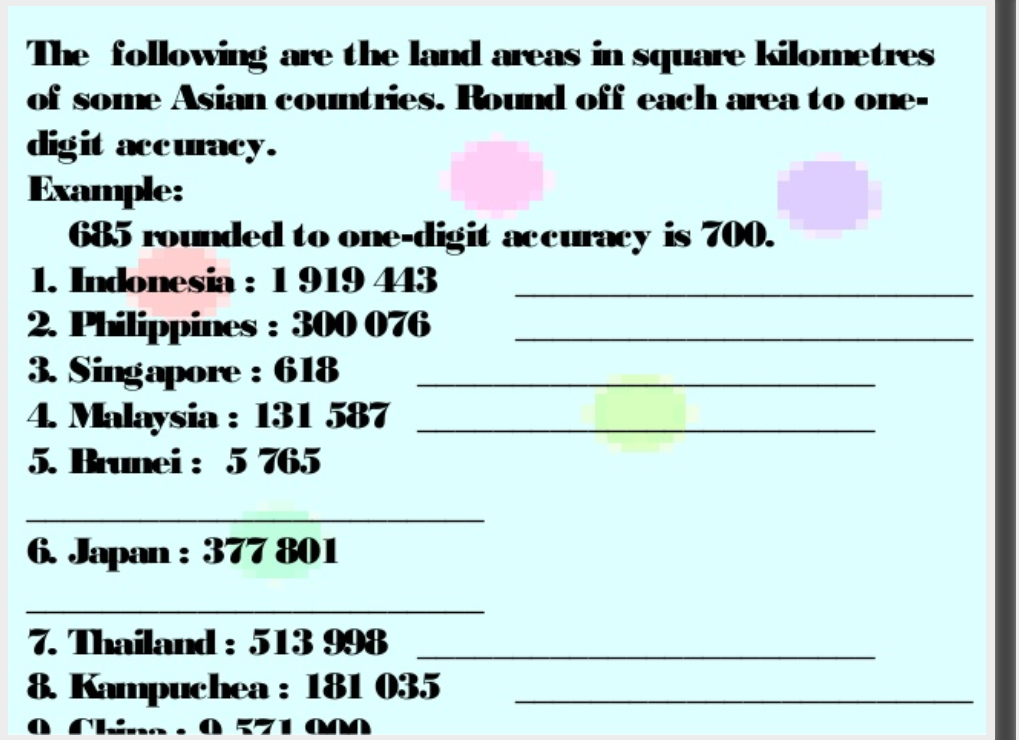 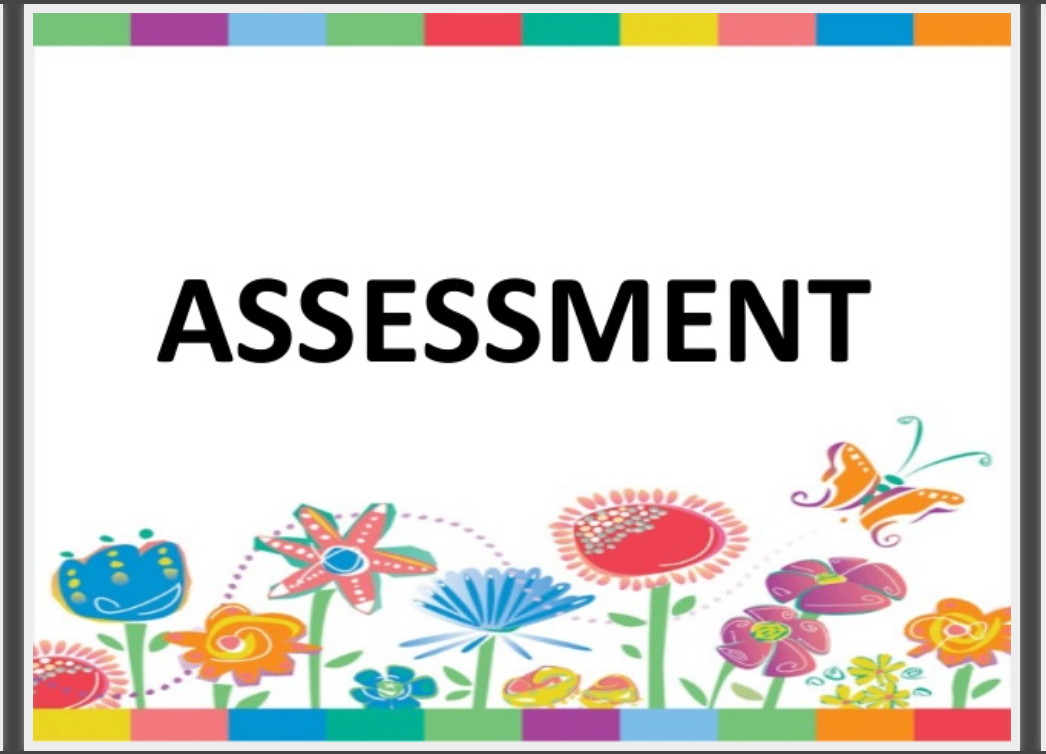 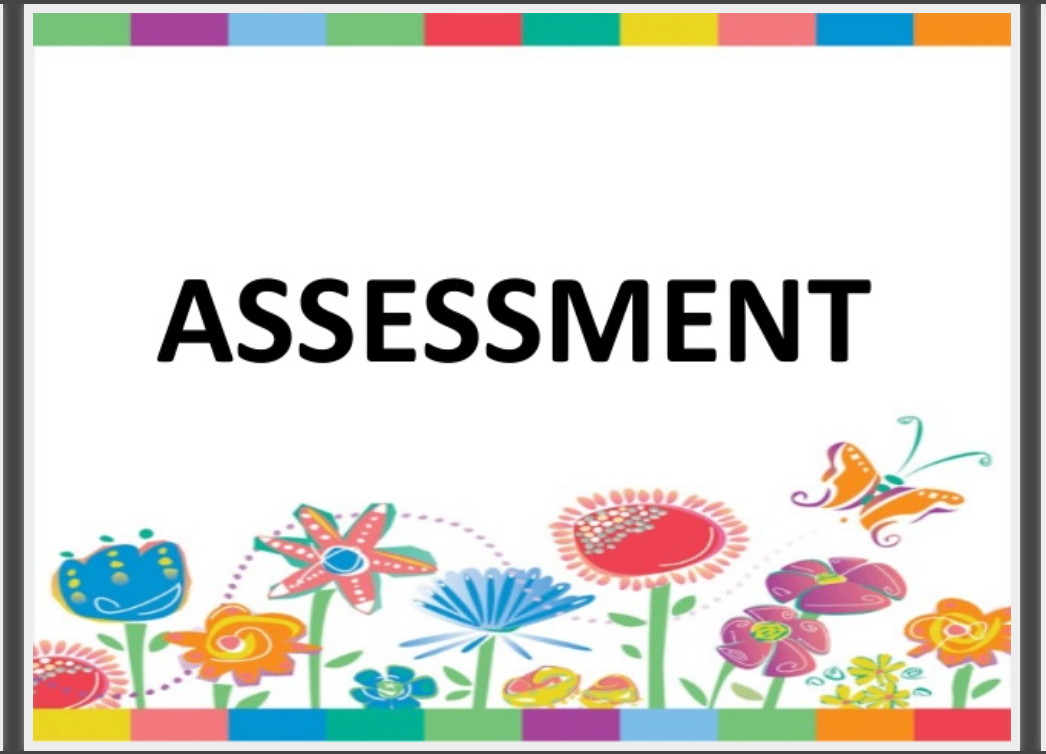 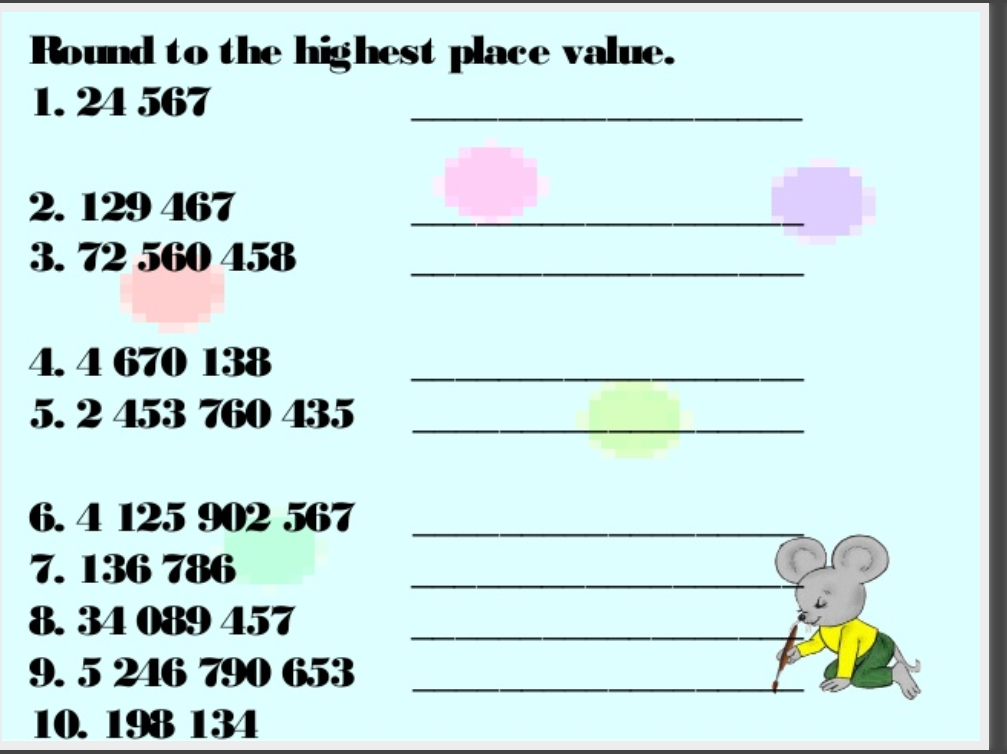 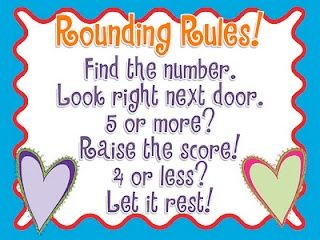 Follow the rule ,then you will rule.
Rounding Poem
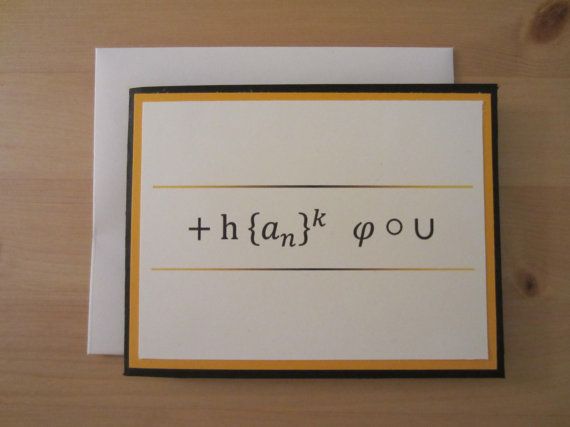 HAVE A GREATDAY AHEAD !